文字修改后效果不变
手绘粉笔效果PPT
[Speaker Notes: 更多模板请关注：https://haosc.taobao.com]
1
添加第一部分标题
目录
2
添加第二部分标题
3
CONTENTS
添加第三部分标题
4
添加第四部分标题
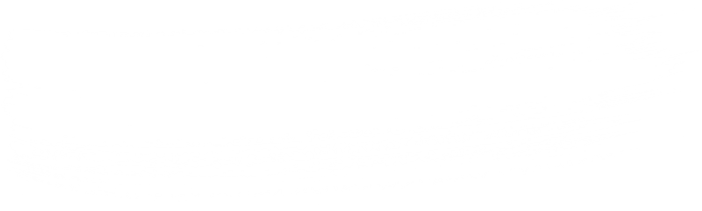 添加第一部分标题
点击添加您的标题
您的内容打在这里，或者通过复制您的文本后，在此框中选择粘贴，并选择只保留文字，您的内容打在
您的内容打在这里，或者通过复制您的文本后，在此框中选择粘贴，并选择只保留文字，您的内容打在
1
3
添加标题
添加标题
添加标题
添加标题
2
4
您的内容打在这里，或者通过复制您的文本后，在此框中选择粘贴，并选择只保留文字，您的内容打在
您的内容打在这里，或者通过复制您的文本后，在此框中选择粘贴，并选择只保留文字，您的内容打在
点击添加您的标题
您的内容打在这里，或者通过复制您的文本后，在此框中选择粘贴，并选择只保留文字；您的内容打在这里，或者通过复制您的文本后，在此框中
添加文字
您的内容打在这里，或者通过复制您的文本后，在此框中选择粘贴，并选择只保留文字；您的内容打在这里，或者通过复制您的文本后，在此框中
添加文字
您的内容打在这里，或者通过复制您的文本后，在此框中选择粘贴，并选择只保留文字；您的内容打在这里，或者通过复制您的文本后，在此框中
添加文字
您的内容打在这里，或者通过复制您的文本后，在此框中选择粘贴，并选择只保留文字；您的内容打在这里，或者通过复制您的文本后，在此框中
添加文字
点击添加您的标题
添加标题
您的内容打在这里，或者通过复制您的文本后，在此框中选择粘贴，并选择只保留文字。您的内容打在这里，或者通过复制您的文本后，在此框中选择粘贴，并选择只保留文字，您的内容打在
80
65
%
%
您的内容打在这里，或者通过复制您的文本后，在此框中选
您的内容打在这里，或者通过复制您的文本后，在此框中选
点击添加您的标题
添加标题
您的内容打在这里，或者通过复制您的文本后，在此框中选择粘贴并选择只保留文字
60%
添加标题
您的内容打在这里，或者通过复制您的文本后，在此框中
90%
80%
40%
添加标题
您的内容打在这里，或者通过复制您的文本后，在此框中选择粘贴并选择只保留文字
添加标题
您的内容打在这里，或者通过复制您的文本后，在此框中
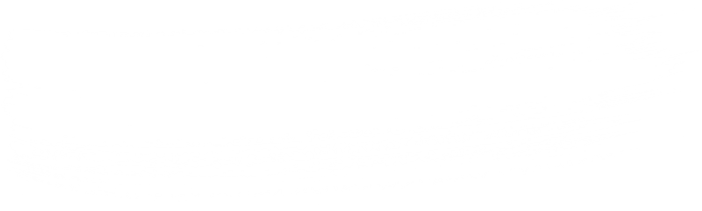 添加第二部分标题
点击添加您的标题
添加标题
您的内容打在这里，或者通过复制您的文本后，在此框中选择粘贴，并选择
添加标题
您的内容打在这里，或者通过复制您的文本后，在此框中选择粘贴，并选择
添加标题
您的内容打在这里，或者通过复制您的文本后，在此框中选择粘贴，并选择
添加标题
您的内容打在这里，或者通过复制您的文本后，在此框中选择粘贴，并选择只
点击添加您的标题
添加标题
添加标题
添加标题
添加标题
添加标题
添加标题
您的内容打在这里，或者通过复制您的文本后，在此框中选择粘贴，并选择只保留文字；您的内容打在这里
您的内容打在这里，或者通过复制您的文本后，在此框中选择粘贴，并选择只保留文字；您的内容打在这里
您的内容打在这里，或者通过复制您的文本后，在此框中选择粘贴，并选择只保留文字；您的内容打在这里
您的内容打在这里，或者通过复制您的文本后，在此框中选择粘贴，并选择只保留文字；您的内容打在这里
您的内容打在这里，或者通过复制您的文本后，在此框中选择粘贴，并选择只保留文字；您的内容打在这里
您的内容打在这里，或者通过复制您的文本后，在此框中选择粘贴，并选择只保留文字；您的内容打在这里
添加标题
点击添加您的标题
添加您的标题
您的内容打在这里，或者通过复制您的文本后，在此框中选择粘贴，并选择只保留文字
添加您的标题
您的内容打在这里，或者通过复制您的文本后，在此框中选择粘贴
添加您的标题
您的内容打在这里，或者通过复制您的文本后，在此框中选择粘贴，并选择只保留文字
添加您的标题
您的内容打在这里，或者通过复制您的文本后，在此框中选择粘贴
点击添加您的标题
您的内容打在这里，或者通过复制您的文本后，在此框中选择粘贴，并选择只保留文字
您的内容打在这里，或者通过复制您的文本后，在此框中选择粘贴，并选择只保留文字；

您的内容打在这里，或者通过复制您的文本后，在此框中选择粘贴，并选择只保留文字；

您的内容打在这里，或者通过复制您的文本后，在此框中选择粘贴，并选择只保留文字；
2014
2015
2016
2017
您的内容打在这里，或者通过复制您的文本后，在此框中选择粘贴，并选择只保留文字；您的内容打在这里，或者通过复制您的文本后，在此框中选择粘贴，并选择只保留文字；您的内容打在这里，或者通过复制您的文本后，在此框中选择粘贴，并选择只保留文字；
您的内容打在这里，或者通过复制您的文本后，在此框中选择粘贴，并选择只保留文字
点击添加您的标题
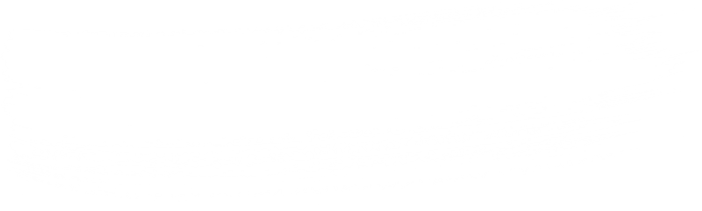 添加第三部分标题
点击添加您的标题
添加文字标题
添加文字标题
添加文字标题
您的内容打在这里，或者通过复制您的文本后在此框中选择粘贴，并选择只保留文字，您的内容打在这里或者粘贴，您的内容打在这里
您的内容打在这里，或者通过复制您的文本后在此框中选择粘贴，并选择只保留文字，您的内容打在这里或者粘贴，您的内容打在这里
您的内容打在这里，或者通过复制您的文本后在此框中选择粘贴，并选择只保留文字，您的内容打在这里或者粘贴，您的内容打在这里
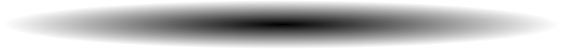 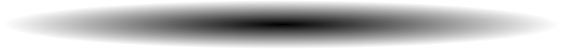 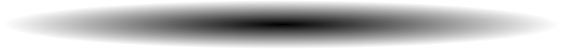 01
02
03
点击添加您的标题
点击添加标题
点击添加标题
点击添加标题
点击添加标题
您的内容打在这里，或者通过复制您的文本后在此框中选择粘贴，并选择只保留文字
点击添加标题
您的内容打在这里，或者通过复制您的文本后在此框中选择粘贴，并选择只保留文字
您的内容打在这里，或者通过复制您的文本后在此框中选择粘贴，并选择只保留文字
您的内容打在这里，或者通过复制您的文本后在此框中选择粘贴，并选择只保留文字
您的内容打在这里，或者通过复制您的文本后在此框中选择粘贴，并选择只保留文字
点击添加您的标题
添加标题
添加标题
您的内容打在这里，或者通过复制您的文本后，在此框中选择粘贴，并选择只
您的内容打在这里，或者通过复制您的文本后，在此框中选择粘贴，并选择只保留
添加标题
添加标题
您的内容打在这里，或者通过复制您的文本后，在此框中选择粘贴，并选择只
您的内容打在这里，或者通过复制您的文本后，在此框中选择粘贴，并选择
添加标题
添加标题
您的内容打在这里，或者通过复制您的文本后，在此框中选择粘贴
您的内容打在这里，或者通过复制您的文本后，在此框中选择粘贴，并选择只
点击添加您的标题
添加标题文字
添加标题文字
添加标题文字
添加标题文字
添加标题文字
您的内容打在这里，或者通过复制您的文本后，在此框中选择粘贴，并选择只保留文字，您的内容打在这里或者粘贴，您的内容打在这里或者通过复制您的文本后，在此框中选择粘贴，并选择只保留文字，您的内容打在这里或者粘贴您的内容打在这里，或者通过
复制您的文本在此框中选择粘贴，并选择只保留文字，您的内容打在这里或者粘贴
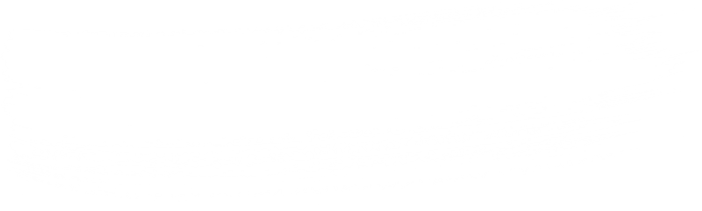 添加第四部分标题
点击添加您的标题
添加标题
添加标题
添加标题
添加标题
单击此处添加文字，添加具体文字内容，您的说明文字在此处添加，此处输入详细的说明文字。单击此处添加文字，添加具体文字内容单击此处添加文字，添加具体文字内容，您的说明文字在此处添加，此处输入详细的说明文字。单击此处添加文字
点击添加您的标题
添加您的标题
您的内容打在这里，或者通过复制您的文本后，在此框中选择粘贴，并选择只保留文字。您的内容打在这里
添加您的标题
您的内容打在这里，或者通过复制您的文本后，在此框中选择粘贴，并选择只保留文字。您的内容打在这里，或者通过复制
添加您的标题
您的内容打在这里，或者通过复制您的文本后，在此框中选择粘贴，并选择只保留文字。您的内容打在这里
添加您的标题
您的内容打在这里，或者通过复制您的文本后，在此框中选择粘贴，并选择只保留文字。您的内容打在这里，或者通过
添加标题
添加您的标题
您的内容打在这里，或者通过复制您的文本后，在此框中选择粘贴，并选择只保留文字。您的内容打在这里
添加您的标题
您的内容打在这里，或者通过复制您的文本后，在此框中选择粘贴，并选择只保留文字。您的内容打在这里
点击添加您的标题
添加标题
添加标题
您的内容打在这里，或者通过复制您的文本后，在此框中选择粘贴，并选择只保留文字，您的内容打在这里或者粘贴
您的内容打在这里，或者通过复制您的文本后，在此框中选择粘贴，并选择只保留文字，您的内容打在这里或者粘贴
添加标题
添加标题
您的内容打在这里，或者通过复制您的文本后，在此框中选择粘贴，并选择只保留文字，您的内容打在这里或者粘贴
您的内容打在这里，或者通过复制您的文本后，在此框中选择粘贴，并选择只保留文字，您的内容打在这里或者粘贴
点击添加您的标题
Strength
Weakness
S
W
您的内容打在这里，或者通过复制您的文本后，在此框中选择粘贴，并选择只保留文字；您的内容您的内容打在这里，或者通过复制
您的内容打在这里，或者通过复制您的文本后，在此框中选择粘贴，并选择只保留文字；您的内容您的内容打在这里，或者通过复制
Opportunity
Threats
O
T
您的内容打在这里，或者通过复制您的文本后，在此框中选择粘贴，并选择只保留文字；您的内容您的内容打在这里，或者通过复制
您的内容打在这里，或者通过复制您的文本后，在此框中选择粘贴，并选择只保留文字；您的内容您的内容打在这里，或者通过复制
感谢聆听